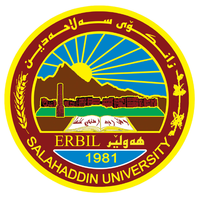 Salahaddin University-ErbilCollege of EngineeringDepartment of Architectural EngineeringFirst Year Students2nd Semester
Mathematics I
Implicit Differentiation(Ch.2)
Shawnm Mudhafar Saleh
shawnm.saleh@su.edu.krd
Implicit differentiation
Differentiate both sides of the equation with respect to x, treating y as a differentiable function of x.
Collect the terms with dy/dx on one side of the equation
Solve for dy/dx
Implicit differentiation
Example:   Find dy/dx
[Speaker Notes: 24,]
Class activity